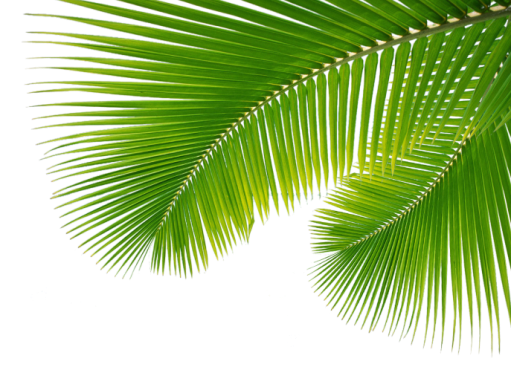 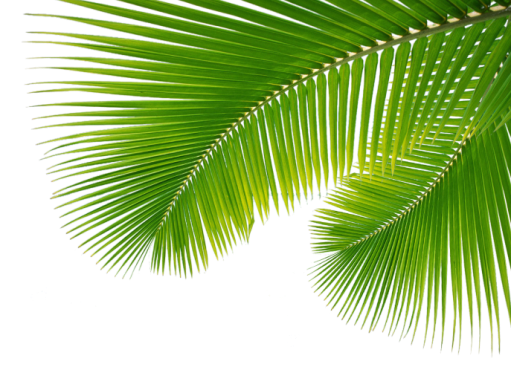 UBND HUYỆN THỦ THỪA
TRƯỜNG TH BÌNH THẠNH
BÀI THUYẾT TRÌNH
HỘI THI GIÁO VIÊN GIỎI CẤP HUYỆN
Năm học 2023-2024
Giáo viên: Dương Thị Kim Phụng
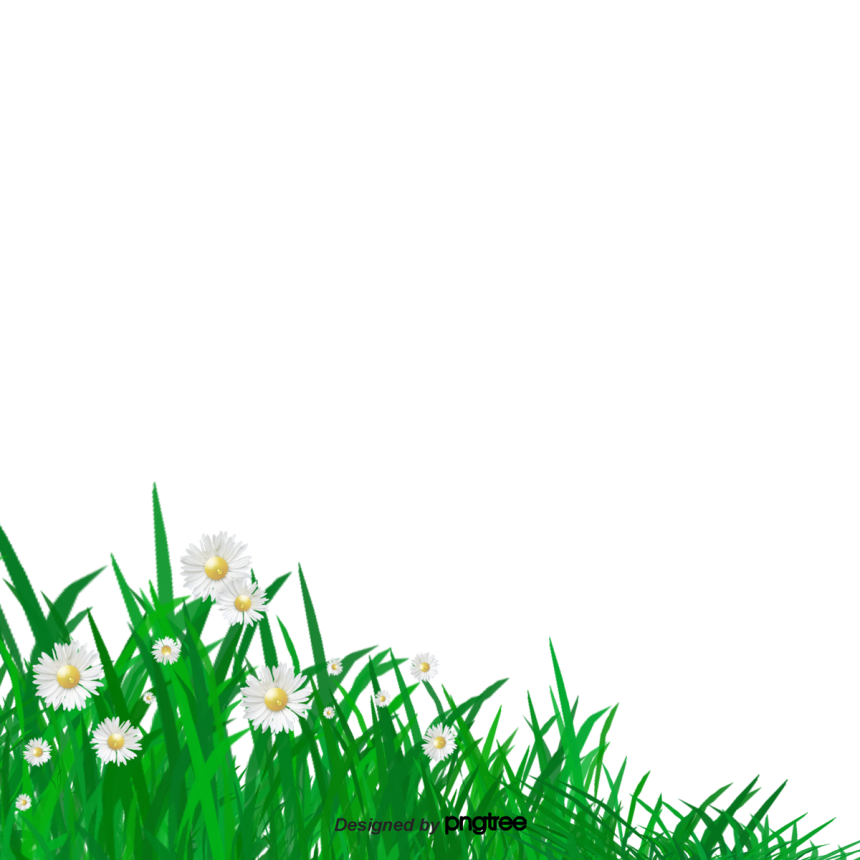 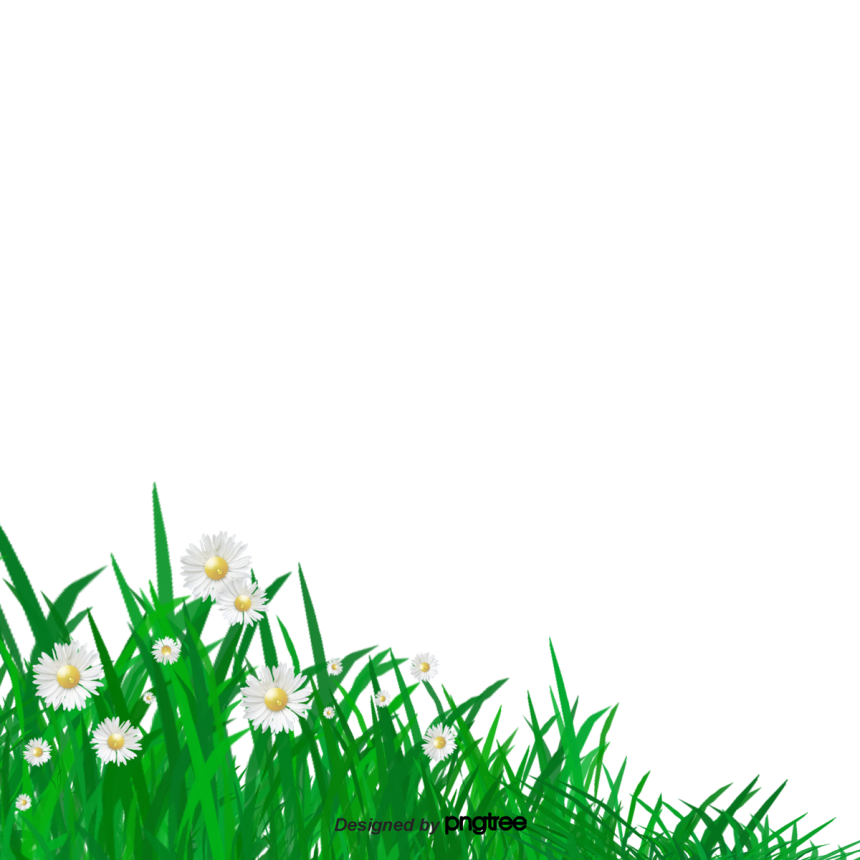 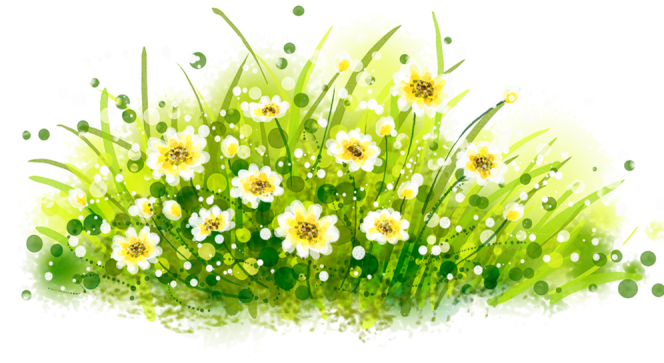 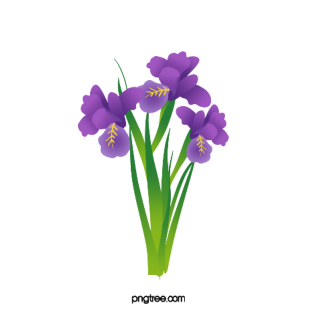 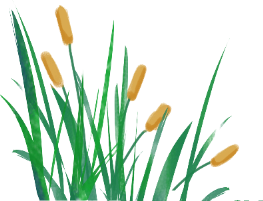 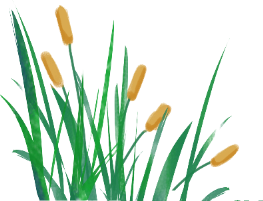 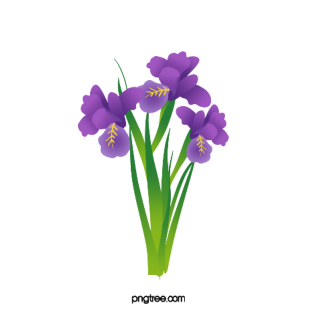 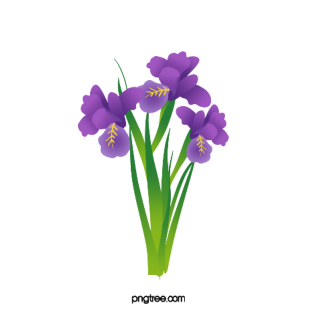 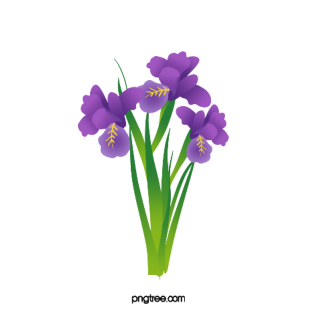 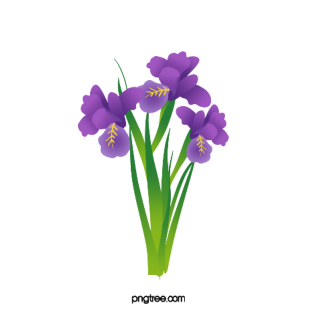 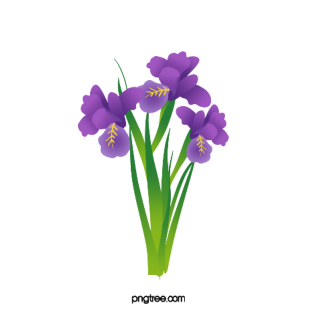 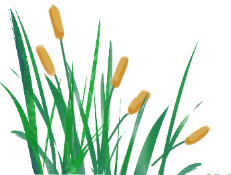 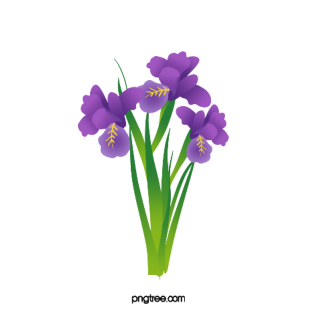 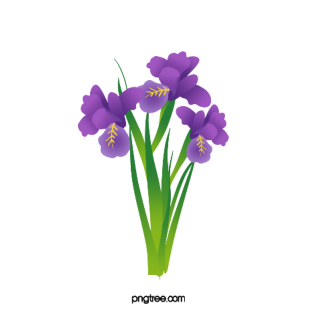 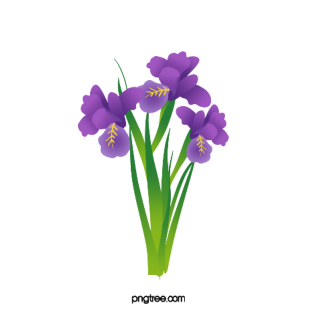 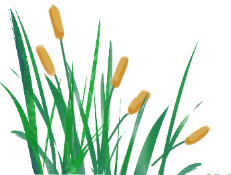 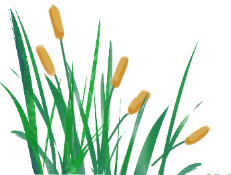 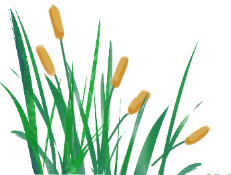 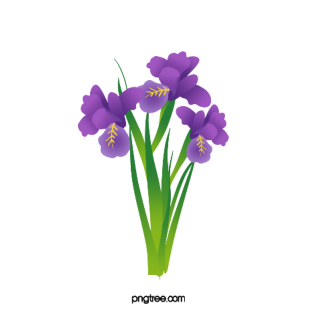 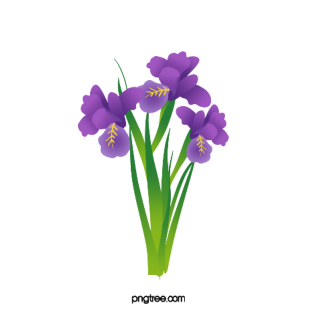 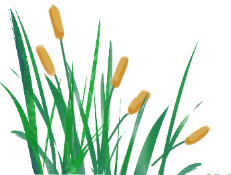 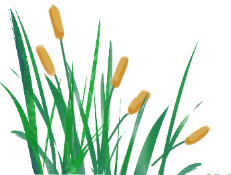 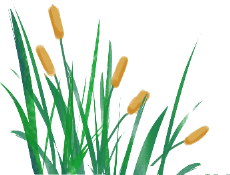 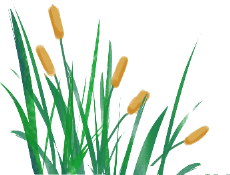 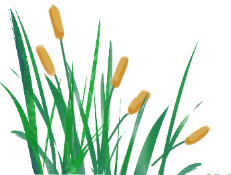 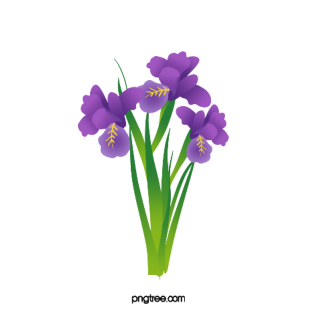 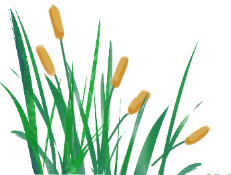 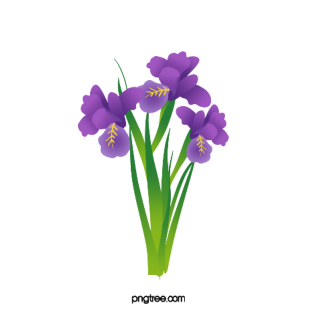 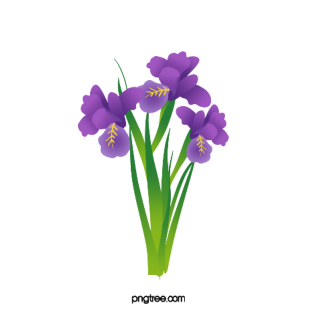 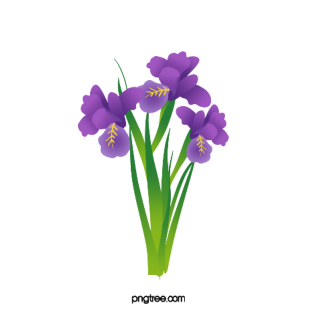 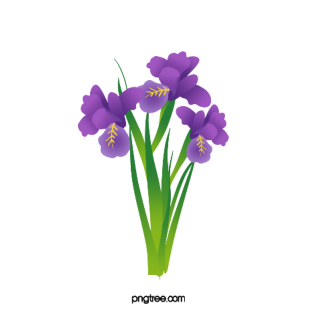 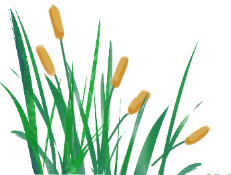 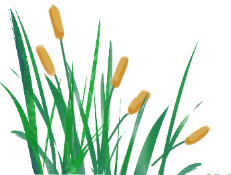 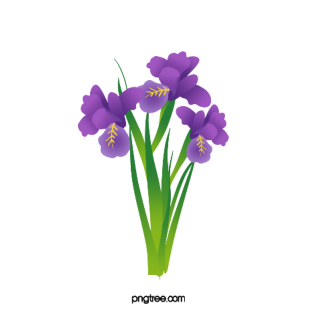 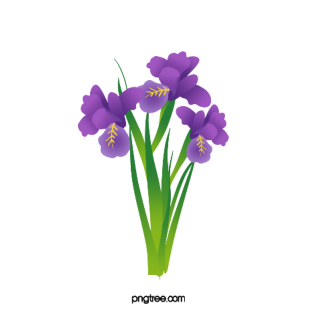 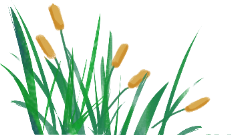 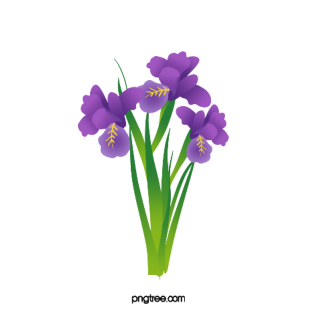 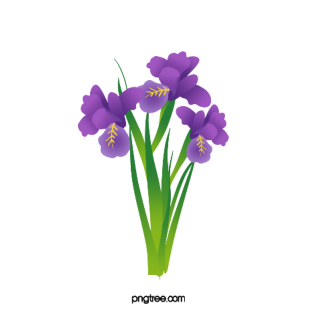 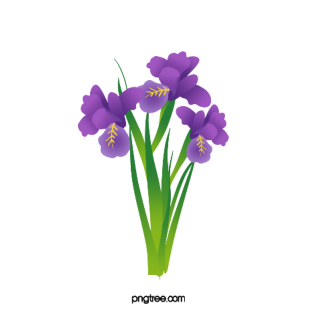 Biện pháp: “Xây dựng trường học thân thiện, học sinh tích cực”
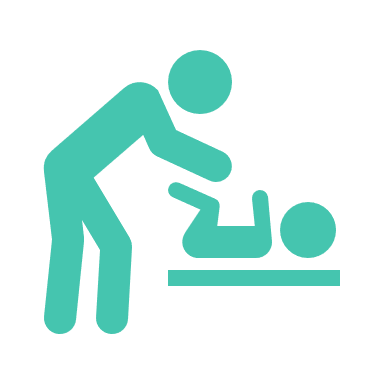 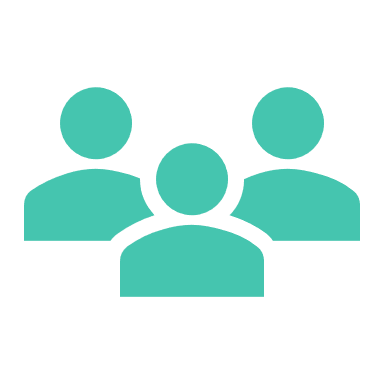 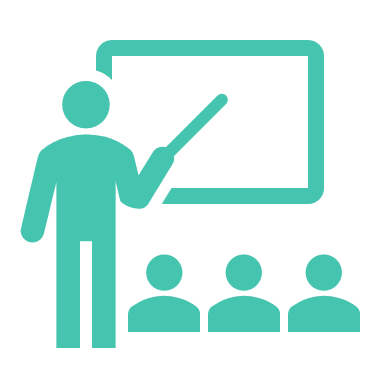 I. Phần mở đầu
II. Biện pháp
III. Kết quả
I. Phần mở đầu
Năm học 2023-2024, tôi được nhà trường phân công chủ nhiệm lớp 5/1 với tổng số học sinh là 34/16 nữ. Khi được nhà trường phân công chủ nhiệm, ngay từ đầu năm học tôi đã cố gắng làm tốt công tác chủ nhiệm của mình. Tuy nhiên, qua việc khảo sát đầu năm học và nắm bắt thông tin từ giáo viên chủ nhiệm lớp 4, tôi nhận thấy:
- Còn nhiều em chưa có ý thức tự giác trong học tập
- Kỹ năng sắp xếp tổ chức công việc chưa hợp lí. 
- Một vài em chưa có ý thức giữ gìn vệ sinh trường, lớp, nền nếp chưa tốt, chưa biết quan tâm đến bạn bè và người xung quanh,...
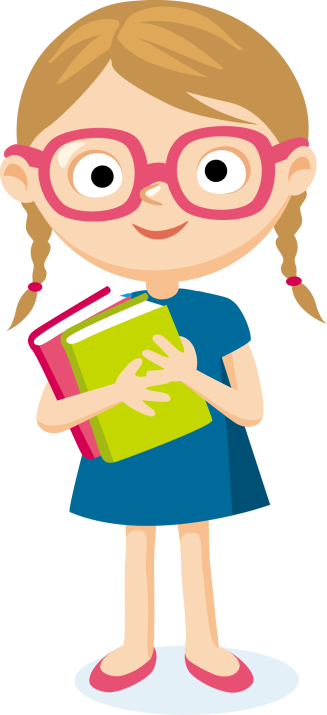 Vì thế tôi đã chọn đề tài kinh nghiệm: “Biện pháp để nâng cao hiệu quả công tác chủ nhiệm ở lớp 5” nhằm khắc phục tình trạng trên.
I. Phần mở đầu
Trong thời gian nghiên cứu, tôi đã tiến hành tìm hiểu và thống kê được kết quả của học sinh lớp cuối năm học 2022-2023 như sau:
II. Biện pháp
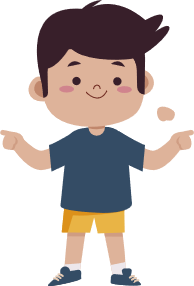 b. Xây dựng mối quan hệ thầy- trò và bạn bè trong lớp
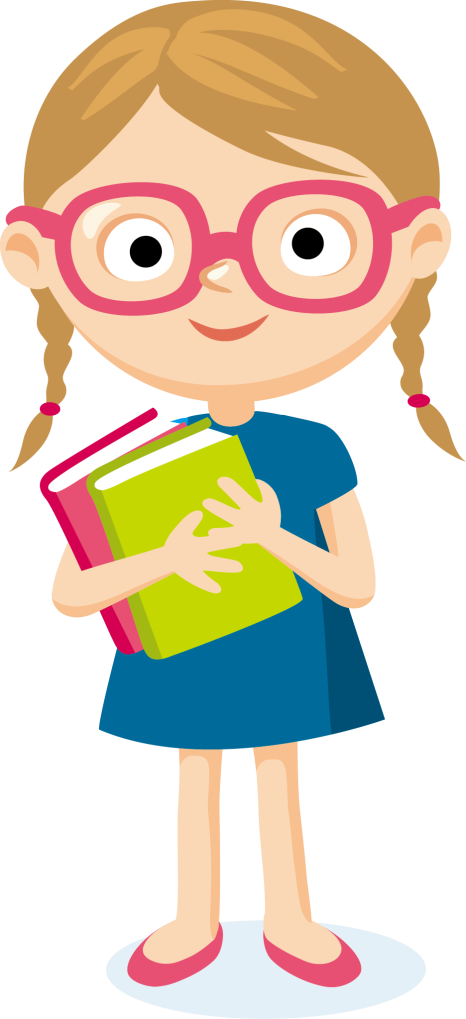 * Xây dựng mối quan hệ thầy- trò.
* Xây dựng mối quan hệ bạn bè.
* Xây dựng mối quan hệ với phụ huynh.
b. Xây dựng mối quan hệ thầy- trò và bạn bè trong lớp
* Xây dựng mối quan hệ thầy- trò.
Qua nhiều năm làm công tác chủ nhiệm lớp, tôi biết rằng có những em học chậm hoặc có hôm không học bài, làm bài nhưng lỗi không phải hoàn toàn là do các em. Có em ham chơi nên quên học bài, có em do bị mất căn bản từ các lớp dưới. Nhưng cũng có em học chậm, hoặc không học bài làm bài là do những điều kiện khách quan. Gia đình của các em đâu phải lúc nào cũng đầm ấm, hạnh phúc; đâu phải em nào cũng may mắn được bố mẹ, ông bà động viên trong mỗi bước học tập. Và có biết bao nhiêu bố mẹ phải lo làm thuê, làm mướn kiếm sống hoặc vì ăn chơi cờ bạc hay ốm đau bệnh hoạn,...nên không ngó ngàng gì đến việc học của con cái, thậm chí các em còn bị mắng chửi, bị đánh đập... Những sóng gió đó đã tác động đến tâm lí trẻ thơ, cản trở việc học tập của các em. Nếu như giáo viên không biết được những nguyên nhân đó thì rất dễ nổi giận đùng đùng, rồi la mắng, trừng phạt các em. Điều đó rất bất lợi cho quan hệ thầy- trò sau này. Vì vậy, đứng trước một học sinh quậy phá, hay lơ đãng không học bài, làm bài, tôi không kết án trừng phạt ngay mà bình tĩnh chờ đến hết buổi học gặp riêng các em để hỏi cho rõ nguyên nhân. Lần đầu các em vi phạm, tôi nhẹ nhàng nhắc nhở. Nếu lần thứ hai, các em vẫn tái phạm, tôi phải đến nhà hoặc điện thoại trực tiếp tìm hiểu nguyên nhân để có biện pháp giúp đỡ, giáo dục các em.
II. Kết quả
Qua quá trình nghiên cứu và áp dụng biện pháp trên tôi nhận thấy học sinh lớp tôi có sự tiến bộ rõ rệt. Các em ngày càng chăm ngoan, đi học đều, tích cực học tập và tham gia các hoạt động tập thể. Cụ thể không có tình trạng bỏ học, các em có nền nếp tốt, biết quan tâm đến bạn bè và người xung quanh,... Tình cảm thầy - trò, bạn bè ngày càng gắn bó và thân thiện.
Kết quả cụ thể sau khi áp dụng biện pháp: (đến cuối kì I năm học 2023-2024)
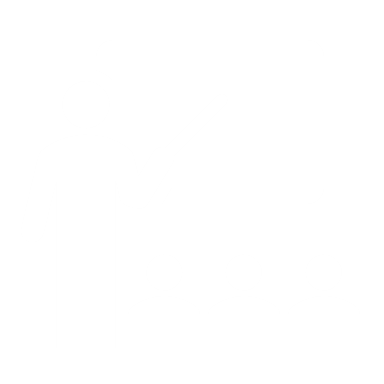 II. Kết quả
Trước khi áp dụng:
Sau khi áp dụng:
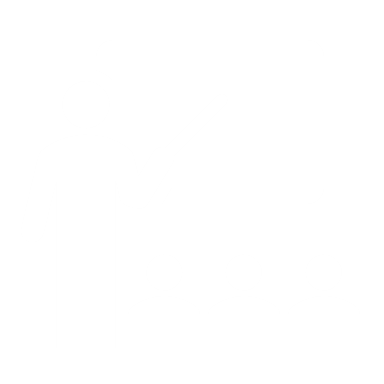 III. Kết quả
Biện pháp: “Xây dựng trường học thân thiện, học sinh tích cực”
+ Duy trì sĩ số 34/34 (100/%.)
+ Không có học sinh bị trách phạt trước toàn trường; học sinh đến trường luôn đảm bảo an toàn cả trong giờ học lẫn giờ chơi; không có học sinh gây gỗ đánh nhau trong và ngoài nhà trường, không có học sinh bị tai nạn......
+ Đồ dùng dạy học và bàn ghế của lớp luôn được bảo quản tốt, không có tình trạng hư hao, mất mát. 
+ 100% học sinh lớp đều tích cực tham gia các buổi sinh hoạt tập thể, các hoạt động ngoài giờ...
`
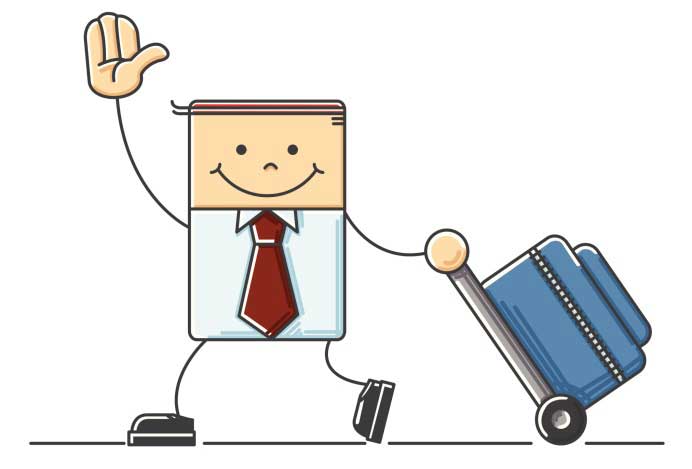 XIN CHÂN THÀNH                          CẢM ƠN